Investigate Data Leakage Case
Keywords: Network drive IP, Shellbag, Jumplist
[Speaker Notes: http://xmlstar.sourceforge.net/doc/UG/]
24.	What is the IP address of company’s shared network drive?
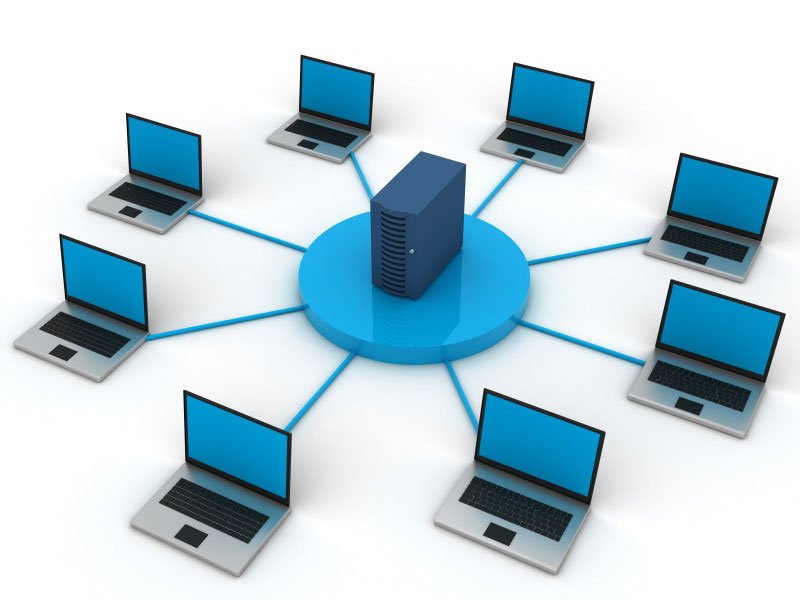 What is network drive?
A network drive or mapped drive is a drive, Network Attached Storge (NAS), or share on another computer or server on the Local Area Network (LAN)
Often used in a corporate network
How to map network drives?
Method 1
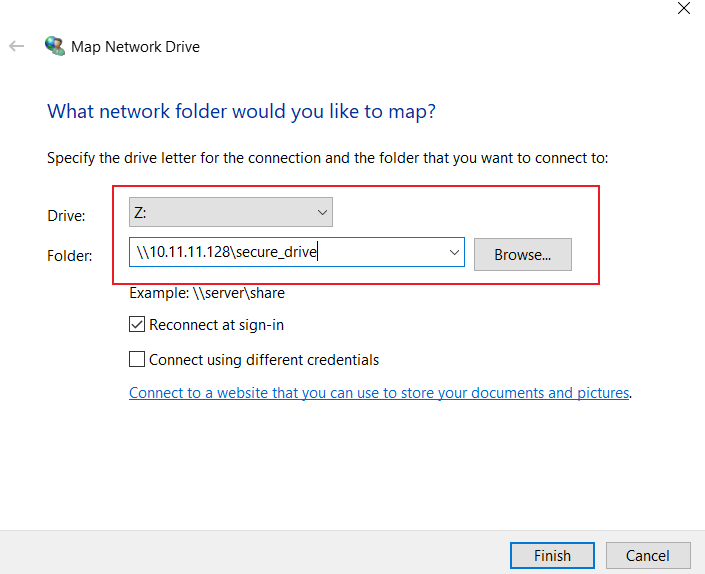 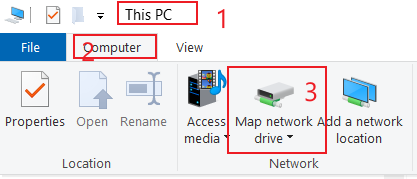 mount point
Method 2: Start->Run
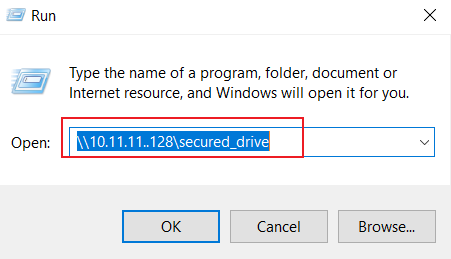 Mounting related evidence
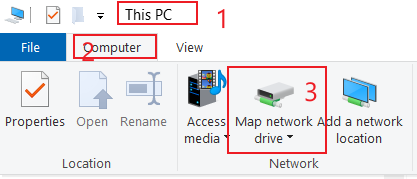 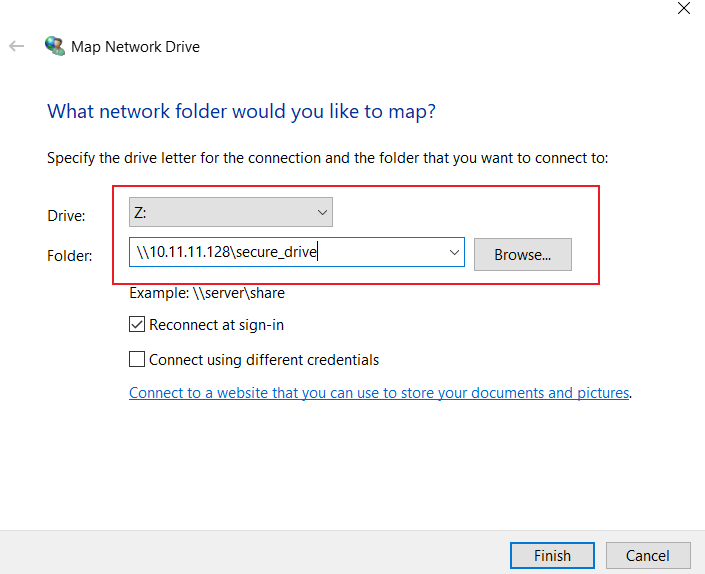 During mounting process
Windows Explorer
Run Command line
After mounting
Mounting points for remote devices
Usage
Most recently used network devices
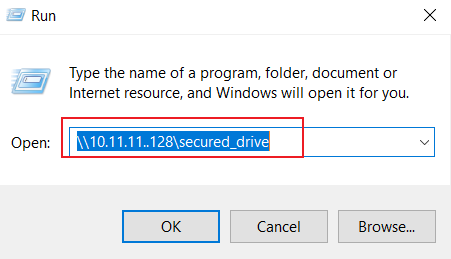 Method 1: Evidence left on Windows Explorer
Can you find something in Shellbag?
This is a part of the assignment
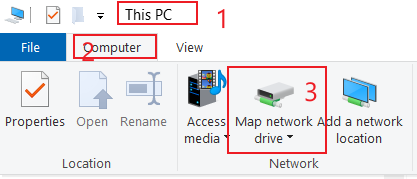 Method 1: Explore’s MRU map network drive
Map Network Drive Most Recently Used
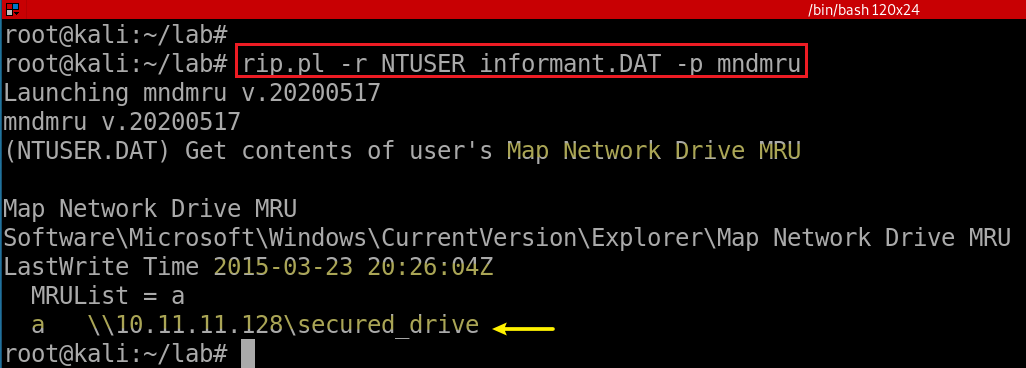 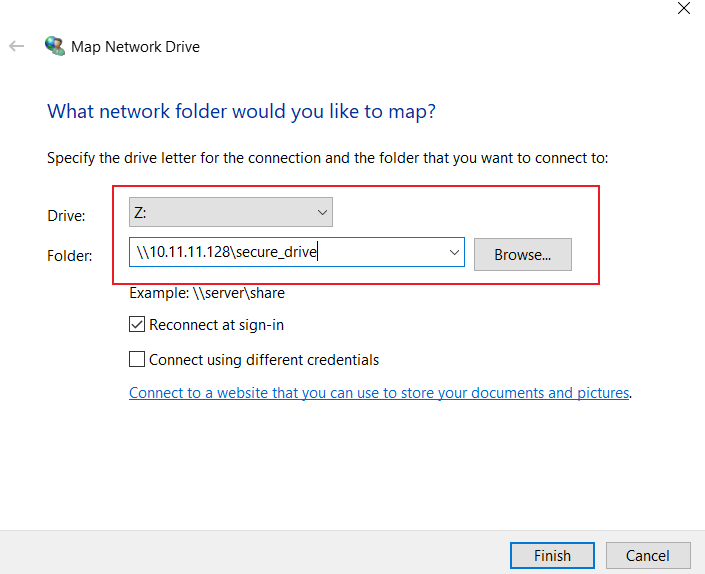 [Speaker Notes: rip.pl -r NTUSER_informant.DAT -p mndmru]
Method 2: MRU commands via Start-> Run
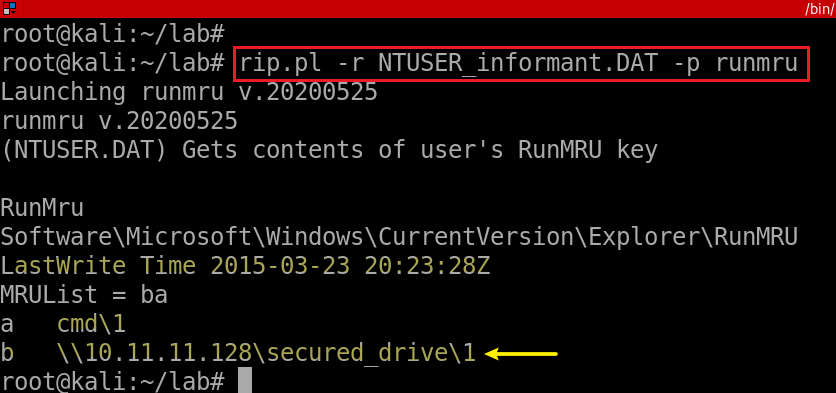 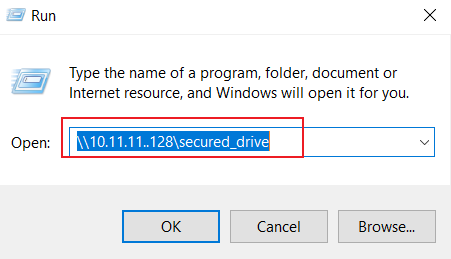 Most Recently Used (MRU) : recently opened webpages, documents, files, images and other applications. 
For example, when a computer user opens Microsoft Word, he/she may see a list of previously opened Word documents within the application.
Again, seems the timestamp is inaccurate.
[Speaker Notes: rip.pl -r NTUSER_informant.DAT -p runmru]
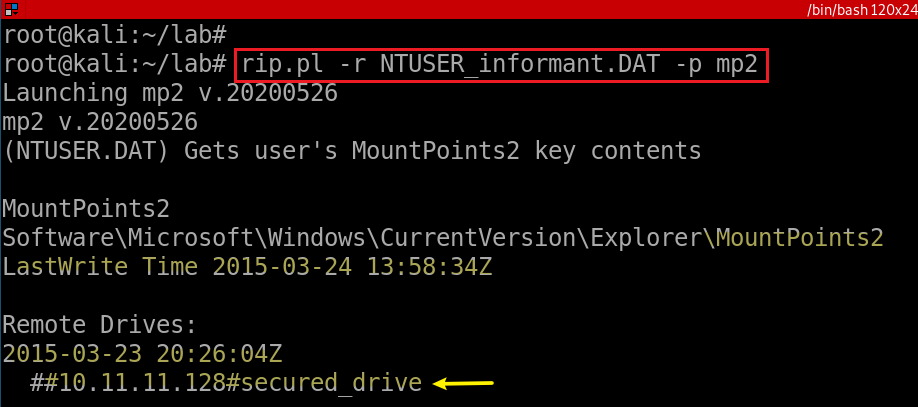 Method 2: mounting points for remote devices
[Speaker Notes: rip.pl -r NTUSER_informant.DAT -p mp2]
25. List all directories(Not files) that were traversed in ‘RM#2’.
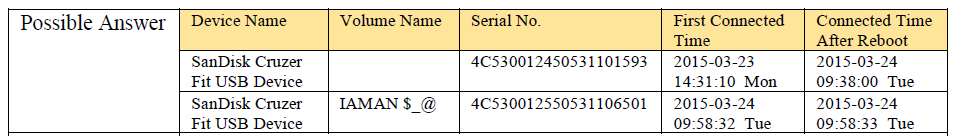 What is RM#2
We don’t know the device, but we know there are two SanDisk Cruzer Fit USB Devices attached (from question 22)
We also know one of the attached device is E:
E: letter is shared by two USBs?
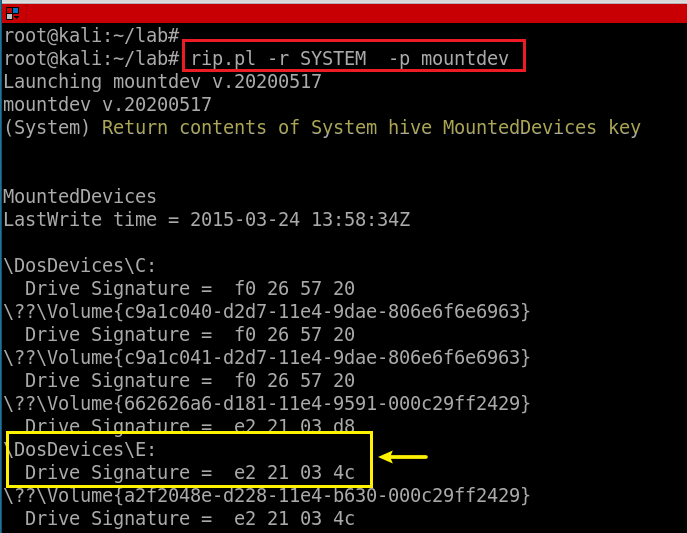 (Optional)Download RM#2
Download RM#2 DD images
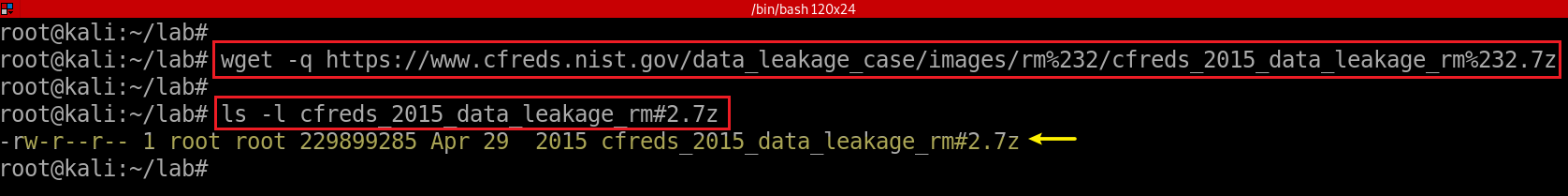 https://cfreds-archive.nist.gov/data_leakage_case/images/rm%232/cfreds_2015_data_leakage_rm%232.7z
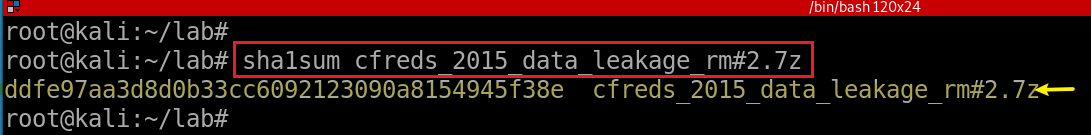 [Speaker Notes: wget -q https://cfreds-archive.nist.gov/data_leakage_case/images/rm%232/cfreds_2015_data_leakage_rm%232.7z
7z e cfreds_2015_data_leakage_rm#2.7z]
unzipped the DD image
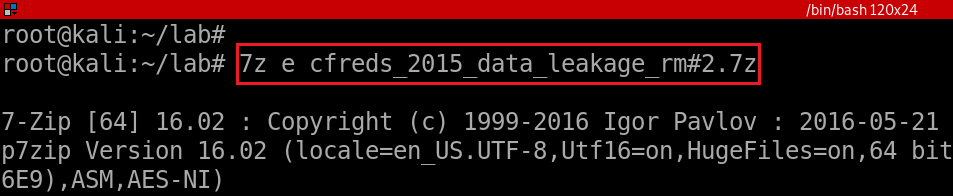 Verify the unzipped DD image
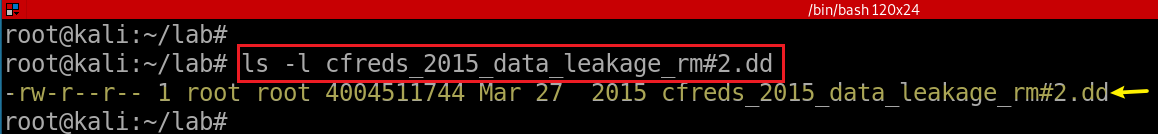 [Speaker Notes: 7z e cfreds_2015_data_leakage_rm#2.7z
sha1sum cfreds_2015_data_leakage_rm#2.7z]
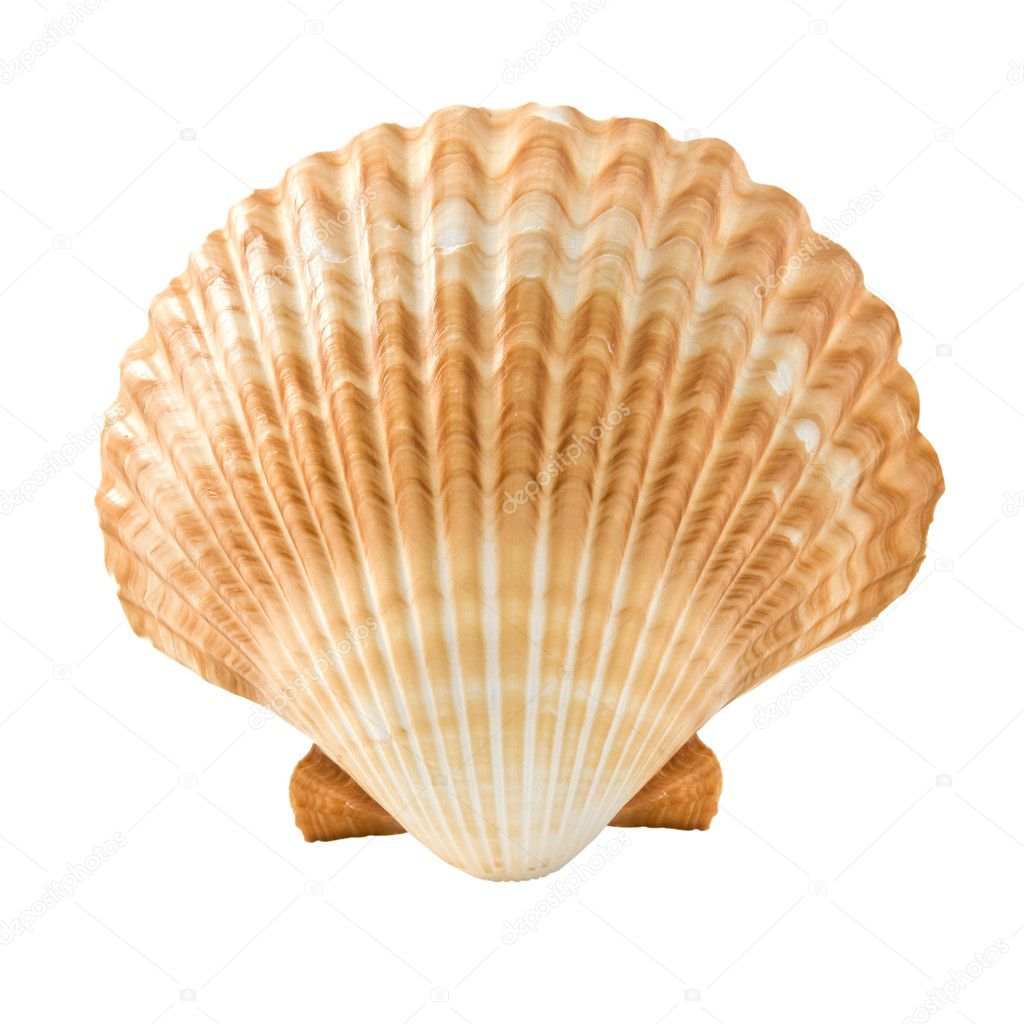 What evidence left on disk that records directory traverse history?
We can answer the question using Shellbag
Shellbags is a tree-like structure
What is Shellbag?
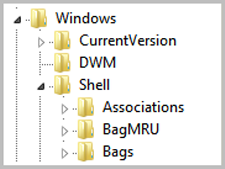 Track user behavior using Shellbags
Windows uses the Shellbag keys to store user preferences for GUI folder display within Windows Explorer. 
to improve user experience and “remember” preferences 
Remember display mode (icons, details, list, etc.), browsing folders, etc.,
If directory is saved in Shellbags
it MUST exists now or be existed before deleted (USBs, or mapped devices)
There are MAC timestamps in Shellbags
Available since Windows 7 +
[Speaker Notes: https://cfreds.nist.gov/all/NIST/DataLeakageCase
wget -q https://www.cfreds.nist.gov/data_leakage_case/images/rm%232/cfreds_2015_data_leakage_rm%232.7z
7z e cfreds_2015_data_leakage_rm#2.7z]
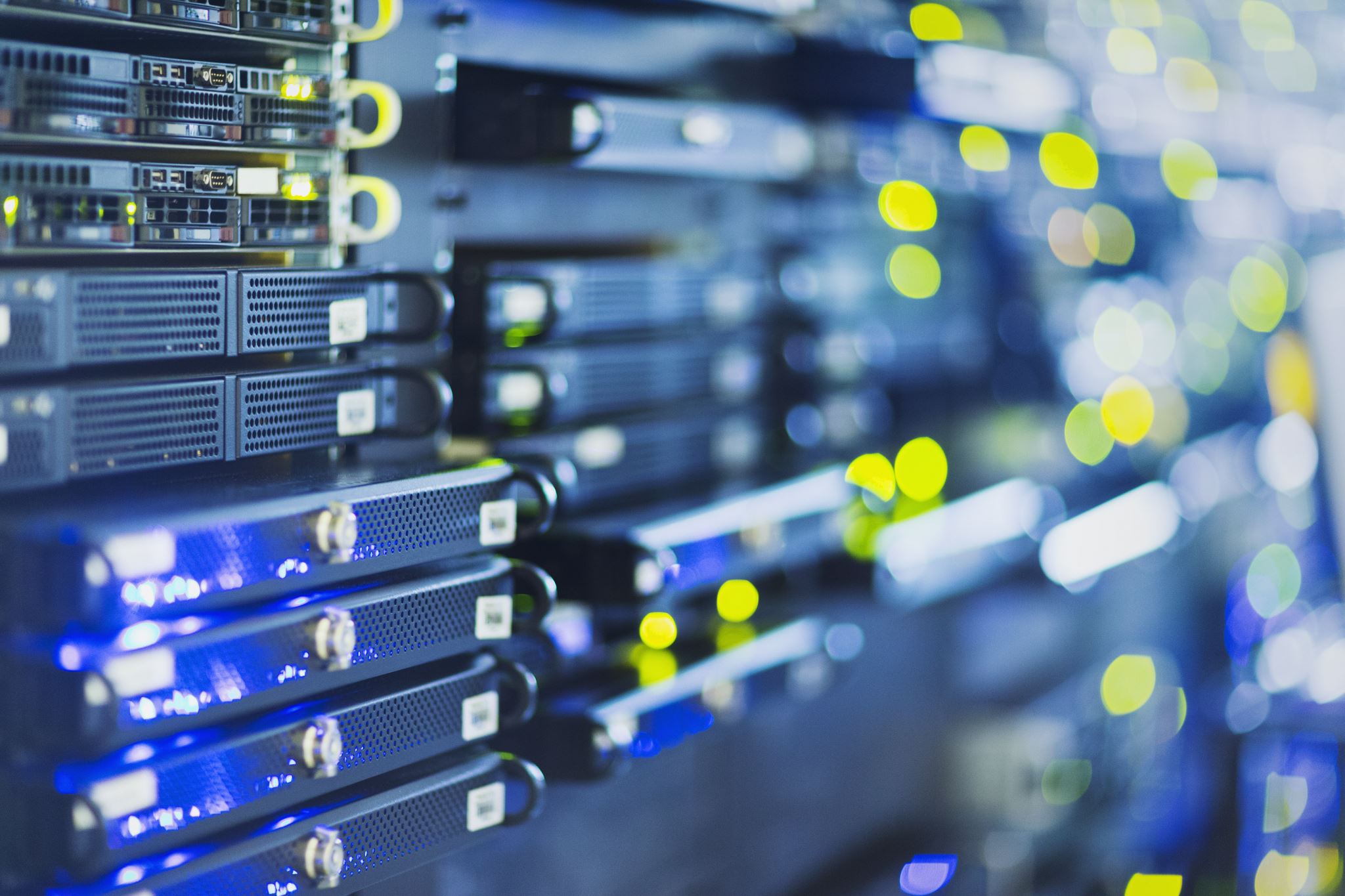 Usages of Shellbag data
Shellbags can be used to answer the difficult questions of 
Data enumeration in intrusion cases, 
Identify the contents of long-gone removable devices 
a USB in our case
Show the contents of previously mounted encrypted volumes. 
network drives
[Speaker Notes: wget -q https://www.cfreds.nist.gov/data_leakage_case/images/rm%232/cfreds_2015_data_leakage_rm%232.7z
7z e cfreds_2015_data_leakage_rm#2.7z]
25.1 What are registry keys that shellbags are structured from?
Structured from two main registry keys
BagMRU: stores folder names and records folder paths by creating the similar tree structure. 
Bags: stores the view preferences such as the window size, location and view mode
Physical location (Win7 +)
%UserProfile%\NTUSER.dat
%UserProfile%\AppData\Local\Microsoft\Windows\UsrClass.dat.
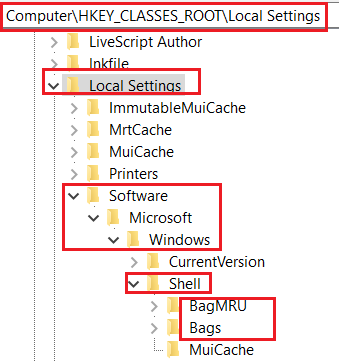 25.2 How shellbags are structured?
Structured in hierarchy 
each numbered folder representing a parent or child folder of the one previous. 
ShellBag information is available only for folders that have been opened and closed in Windows Explorer at least once.
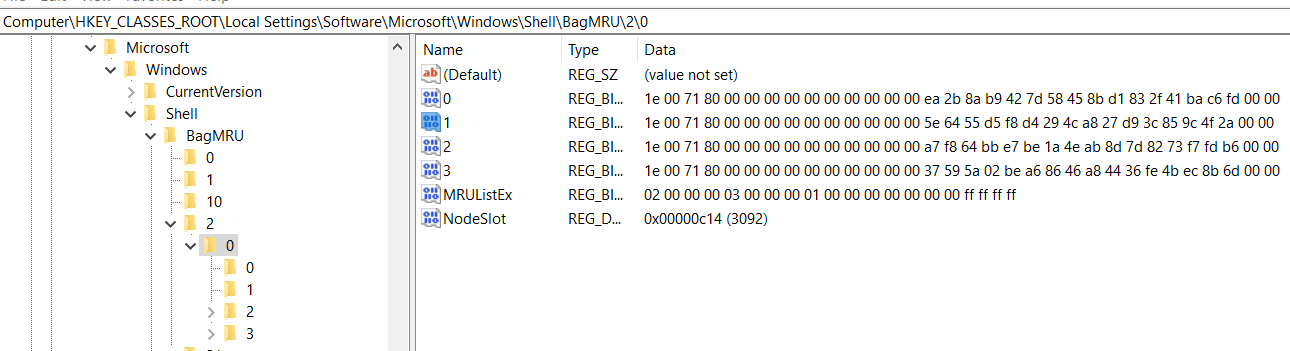 [Speaker Notes: https://www.sans.org/reading-room/whitepapers/forensics/windows-shellbag-forensics-in-depth-34545]
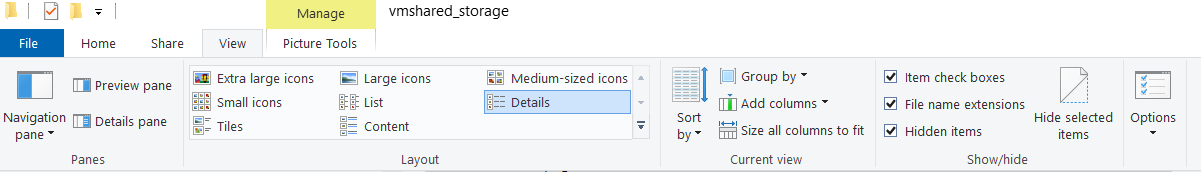 Desktop
Creation time: Shellbag entries are created the first time the folder is opened
If open a child directory, a shellbag entry is added
Entry ID starts from 0, increase by 1
Access time: Last time accessed
Modification time: Every Entry is modified when a user change folder view preference
Last write time: may be the time of last manipulation
File 0
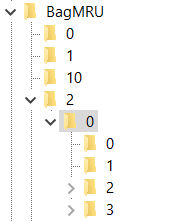 File 1
File 2
My PC
C: \
Folder02
Folder03
[Speaker Notes: https://www.sans.org/reading-room/whitepapers/forensics/windows-shellbag-forensics-in-depth-34545
https://lifars.com/wp-content/uploads/2020/04/LIFARS-WhitePaper-Windows-ShellBags-Forensics-Investigative-Value-of-Windows-ShellBags.pdf]
25.3 How shellbags are saved?
The UsrClass.dat stores the Shellbags information
Including the Desktop, ZIP files, remote folders, local folders, Windows special folders and virtual folders.
Copy UsrClass.dat file and rename it to UsrClass_informat.dat
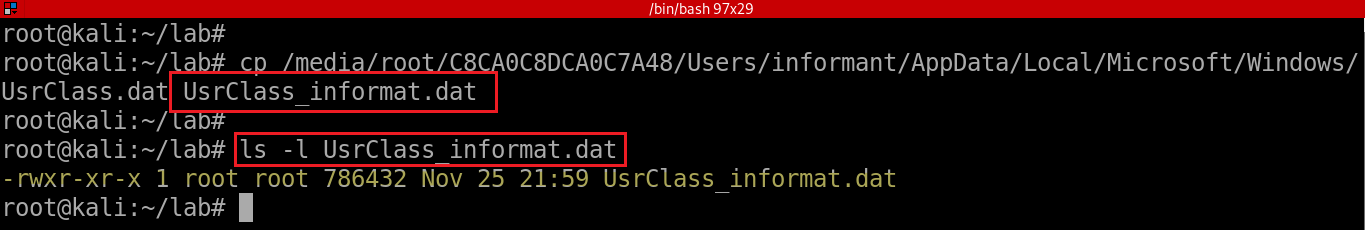 [Speaker Notes: losetup --partscan  --find --show  --read-only cfreds_2015_data_leakage_pc.dd]
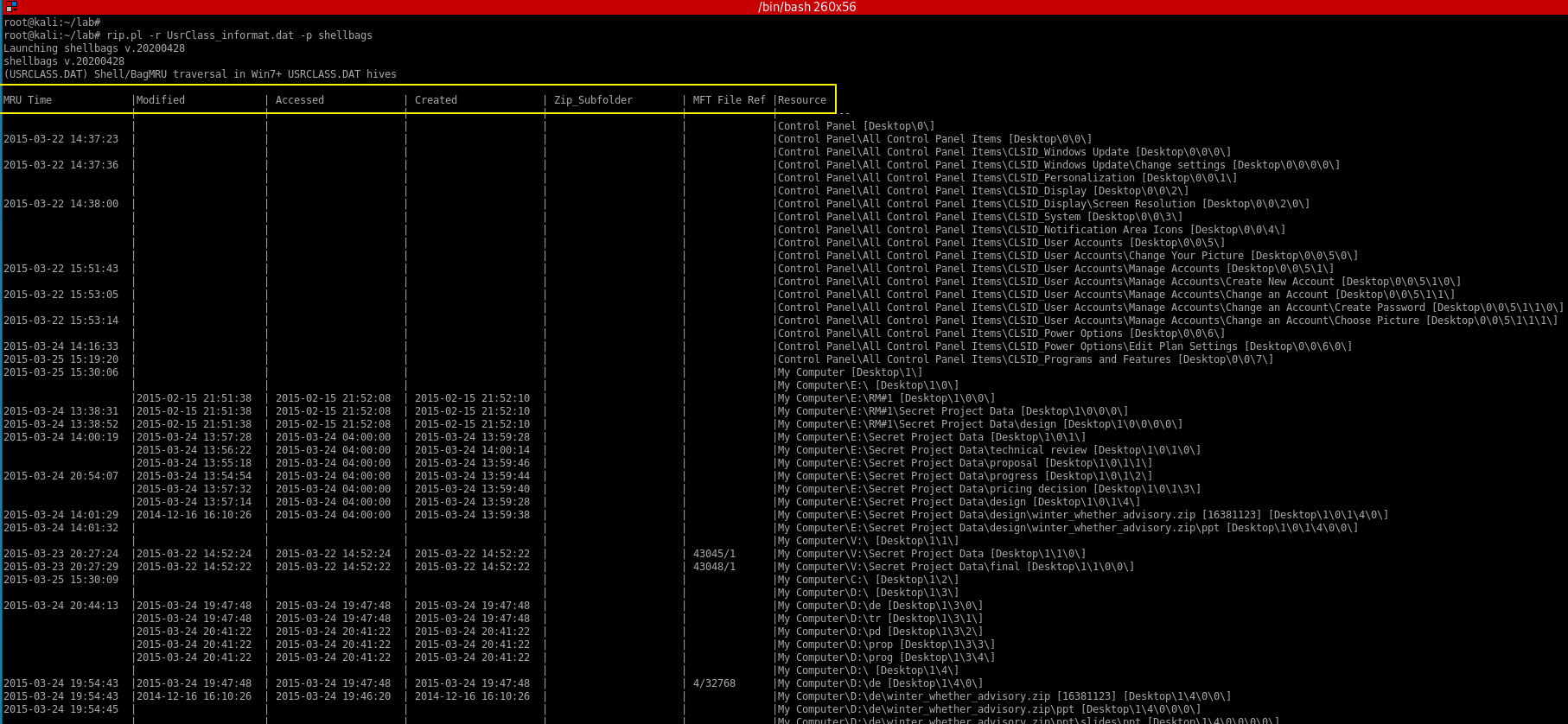 Open a ZIP file in Windows Explorer and close it or open a folder in the same window
[Speaker Notes: rip.pl -r /media/student/C8CA0C8DCA0C7A48/Users/informant/AppData/Local/Microsoft/Windows/UsrClass.dat -p shellbags]
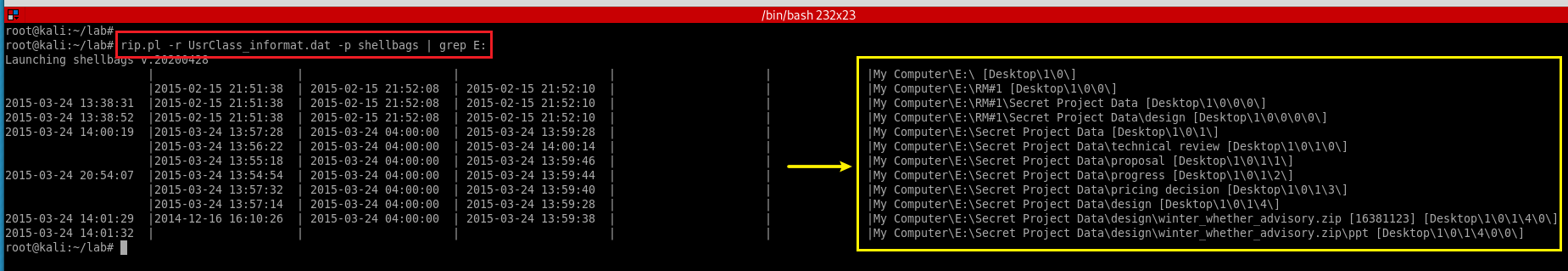 Note: E drive is a USB/RM#2
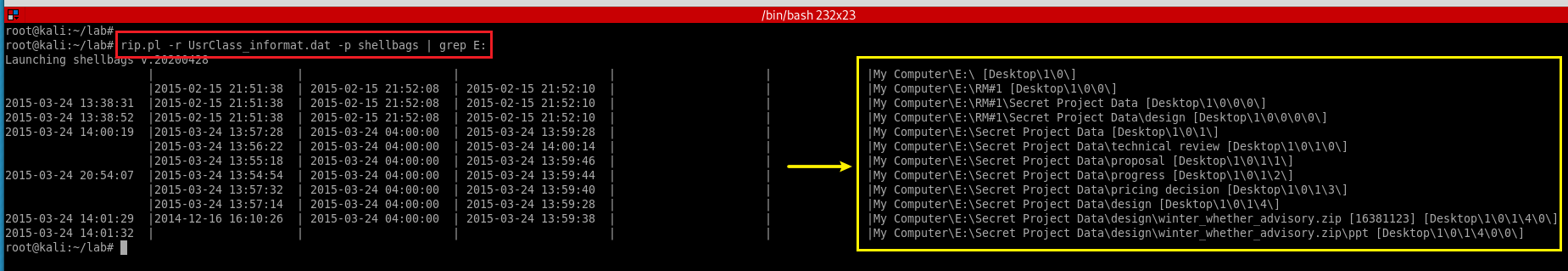 [Speaker Notes: rip.pl -r UsrClass_informat.dat -p shellbags | grep E:]
26. List all files that were opened in ‘RM#2’.
What is Jump Lists (1)?
[Speaker Notes: https://www.blackbagtech.com/blog/windows-10-jump-list-forensics/
https://cyberforensicator.com/wp-content/uploads/2017/01/1-s2.0-S1742287616300202-main.2-14.pdf]
What is Jump Lists (2)?
[Speaker Notes: https://www.blackbagtech.com/blog/windows-10-jump-list-forensics/
https://cyberforensicator.com/wp-content/uploads/2017/01/1-s2.0-S1742287616300202-main.2-14.pdf]
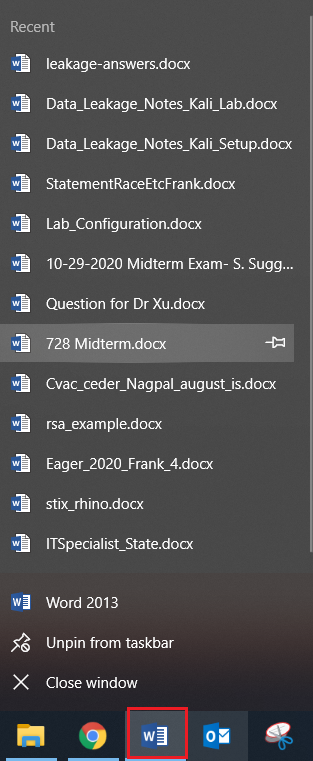 Types of Jump Lists
Created by users’ behaviors (pin)
\Users\<username>\AppData\Roaming\Microsoft\Windows\Recent\CustomDestinations-ms
Created by Windows OS 
users don’t need to do anything (open a file)
\Users\<username>\AppData\Roaming\Microsoft\Windows\Recent\AutomaticDestinations-ms
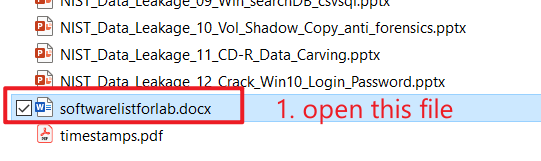 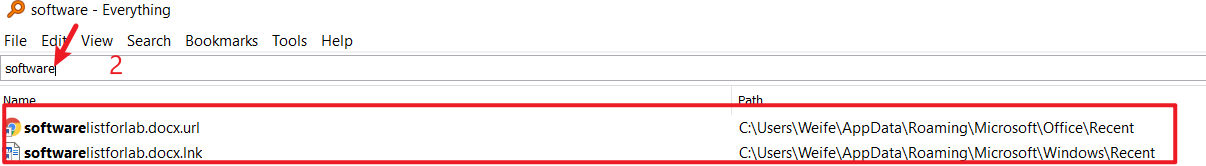 [Speaker Notes: https://www.blackbagtech.com/blog/windows-10-jump-list-forensics/]
Analysis Of Jump Lists: CustomDestinations-ms
generated when a user 
“pins” a file to the Start Menu or Task Bar
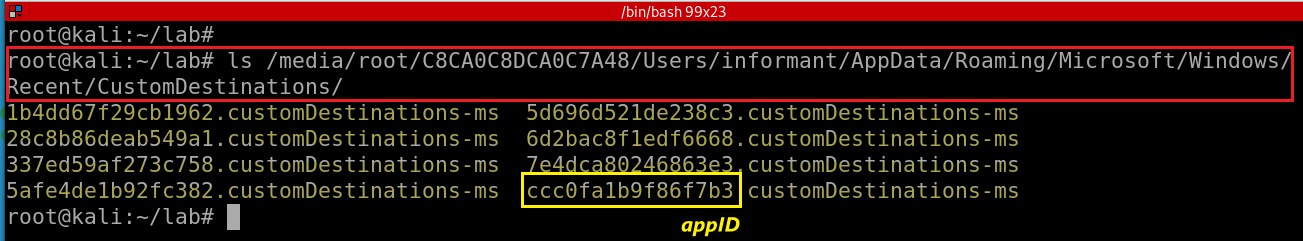 [Speaker Notes: https://www.blackbagtech.com/blog/windows-10-jump-list-forensics/]
Analysis Of Jump Lists: AutomaticDestinations-ms
When a user interacts with the system performing such acts as opening applications or accessing files.
\Users\<username>\AppData\Roaming\Microsoft\Windows\Recent\AutomaticDestinations-ms
List all AutomaticDestinations-ms directories
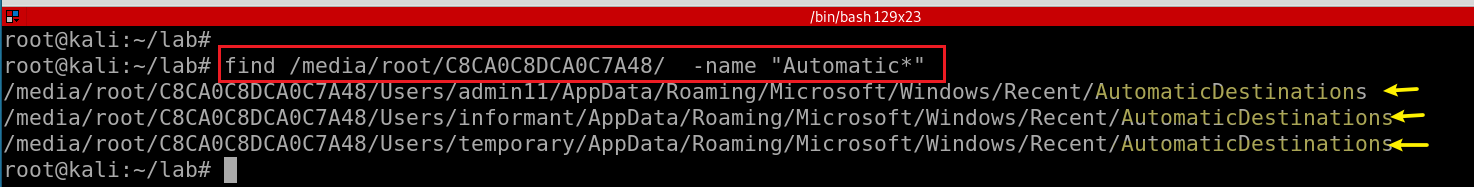 [Speaker Notes: https://www.blackbagtech.com/blog/windows-10-jump-list-forensics/
find /media/root/C8CA0C8DCA0C7A48/  -name "Automatic*"]
List informant’s AutomaticDestinations-ms
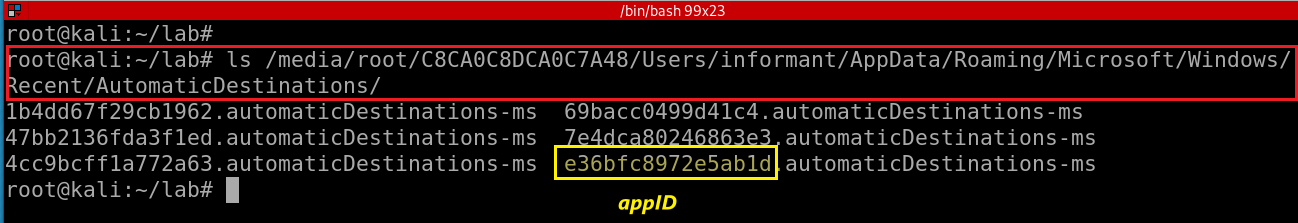 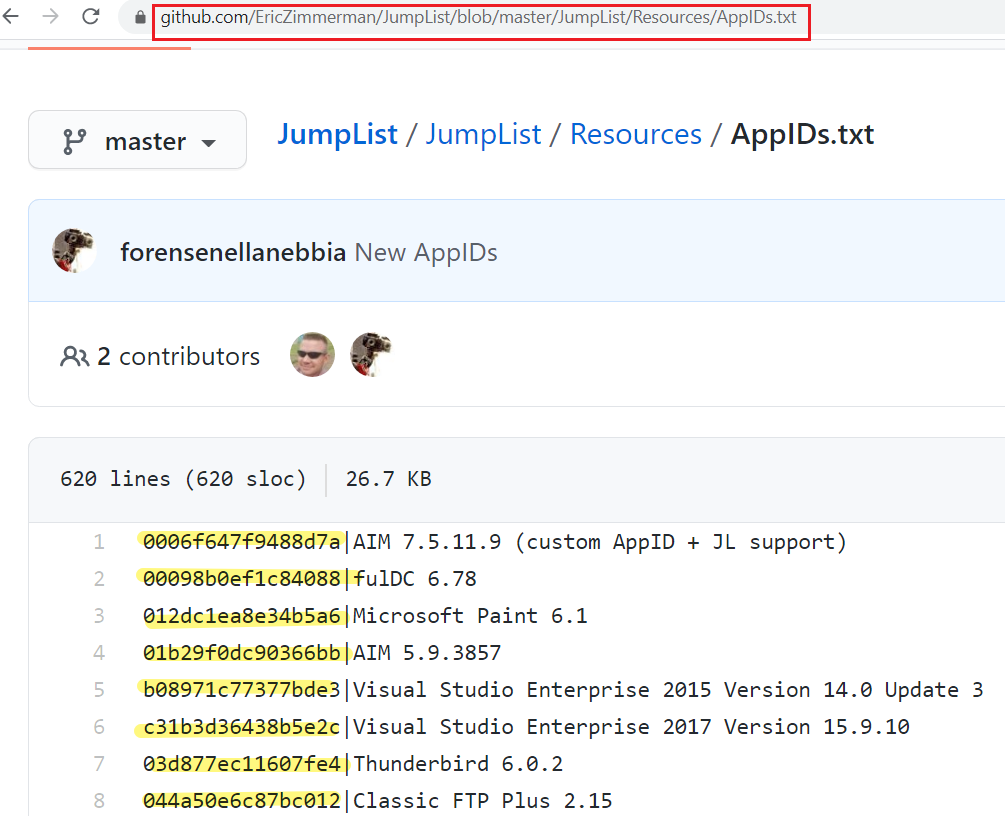 https://github.com/EricZimmerman/JumpList/blob/master/JumpList/Resources/AppIDs.txt
28c8b86deab549a1.automaticDestinations-ms = IE8 Pinned and Recent a7bd71699cd38d1c.automaticDestinations-ms = Word 2010 Pinned and Recent adecfb853d77462a.automaticDestinations-ms = Word 2007 Pinned and Recent a8c43ef36da523b1.automaticDestinations-ms = Word 2003 Pinned and Recent 1b4dd67f29cb1962.automaticDestinations-ms = Windows Explorer Pinned and Recent 918e0ecb43d17e23.automaticDestinations-ms = Notepad Pinned and Recent d7528034b5bd6f28.automaticDestinations-ms = Windows Live Mail Pinned and Recent c7a4093872176c74.automaticDestinations-ms = Paint Shop Pro Pinned and Recent b91050d8b077a4e8.automaticDestinations-ms = Media Center f5ac5390b9115fdb.automaticDestinations-ms = PowerPoint 2007 23646679aaccfae0.automaticDestinations-ms = Adobe Reader 9 aff2ffdd0862ff5c.automaticDestinations-ms = Visual Studio 2012
[Speaker Notes: ls /media/root/C8CA0C8DCA0C7A48/Users/informant/AppData/Roaming/Microsoft/Windows/Recent/AutomaticDestinations/]
Copy one AutomaticDestinations-ms to the current directory
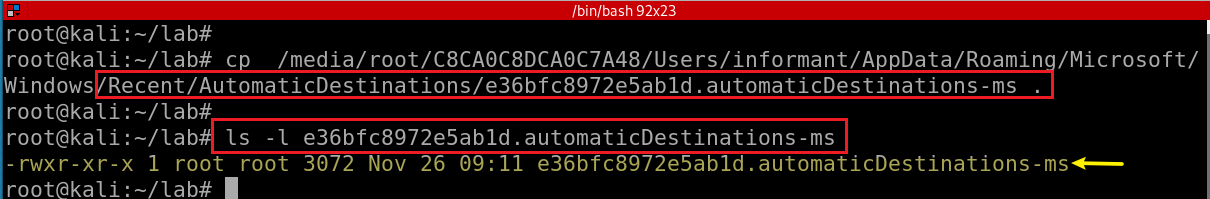 Determine AutomaticDestinations-ms file format
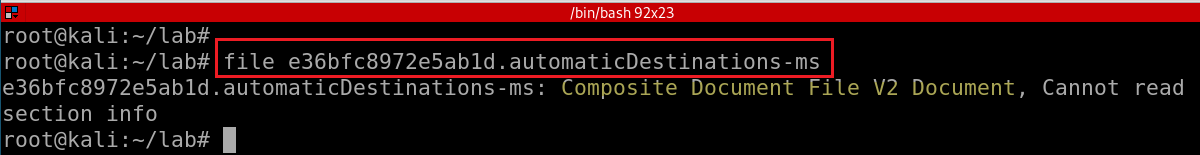 [Speaker Notes: cp  /media/root/C8CA0C8DCA0C7A48/Users/informant/AppData/Roaming/Microsoft/Windows/Recent/AutomaticDestinations/e36bfc8972e5ab1d.automaticDestinations-ms .
ls -l e36bfc8972e5ab1d.automaticDestinations-ms]
How to read AutomaticDestinations-ms?
JLECmd: Jump List Explorer Command line 
A tool to decode information contained in custom and automatic destinations jump list files found on Windows operating systems
Windows 7 - 10
JLECmd only runs on Win
Need Wine to run Windows applications on Linux
We need to install Wine first
Refer to Wine installation tutorial
[Speaker Notes: https://binaryforay.blogspot.com/2016/03/introducing-jlecmd.html
https://www.youtube.com/watch?v=RSM4wygz39Q&ab_channel=KernelPanic%21AtTheDisco]
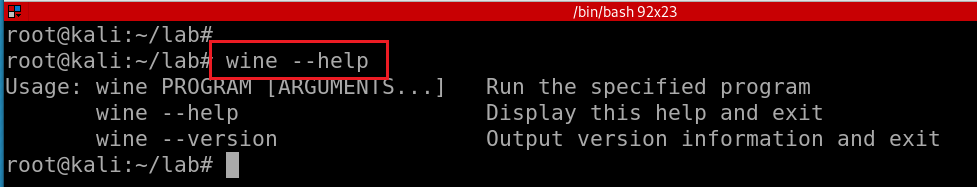 Test wine installation
Download JLECmd.zip
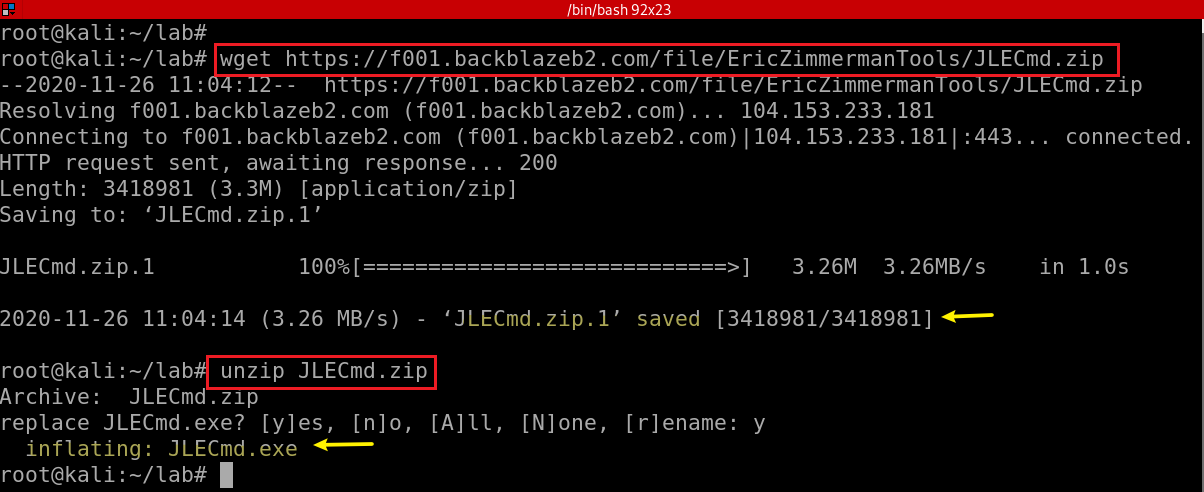 https://github.com/frankwxu/digital-forensics-lab/tree/main/NIST_Data_Leakage_Case/tools/JLECmd.zip
[Speaker Notes: wget https://github.com/frankwxu/digital-forensics-lab/tree/main/NIST_Data_Leakage_Case/tools/JLECmd.zip
# wget https://f001.backblazeb2.com/file/EricZimmermanTools/JLECmd.zip
unzip JLECmd.zip]
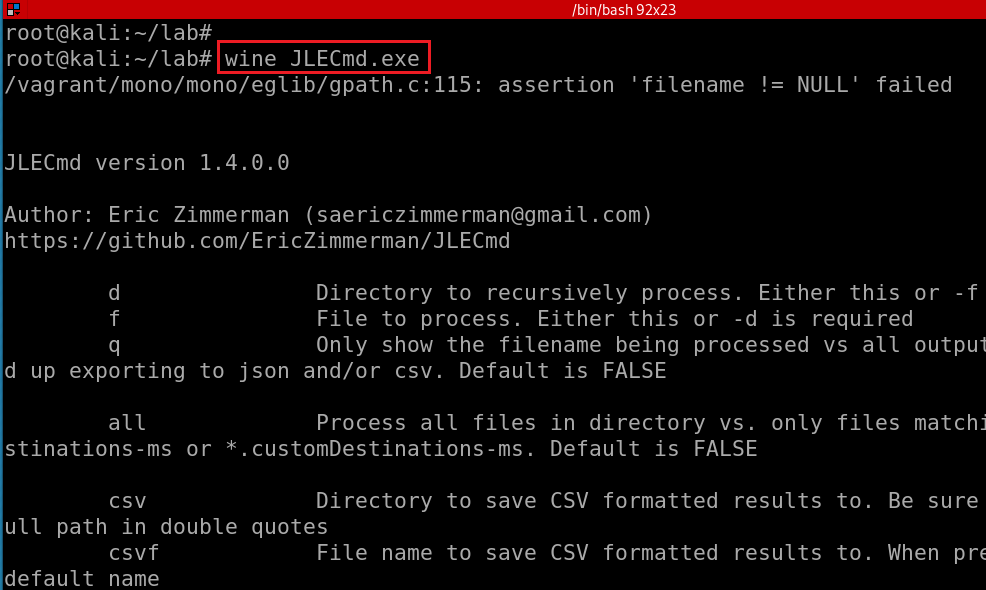 Test  wine and JLECmd.exe
[Speaker Notes: https://binaryforay.blogspot.com/2016/03/introducing-jlecmd.html
https://ericzimmerman.github.io/#!index.md]
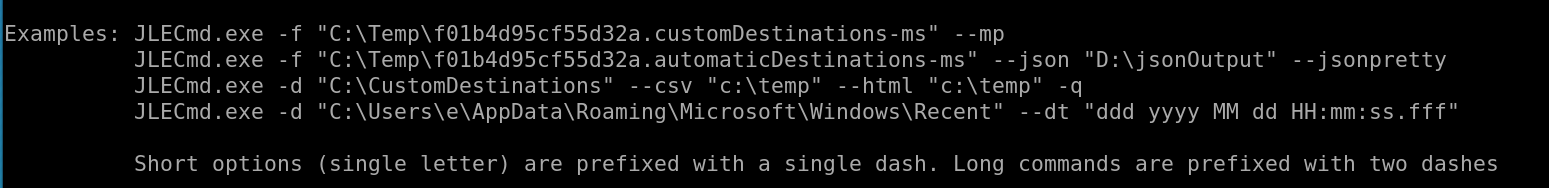 The XPS format is Microsoft’s alternative to PDF. It was introduced in Windows Vista, but never gained much traction. However, modern versions of Windows continue to include better support for XPS files than PDF files
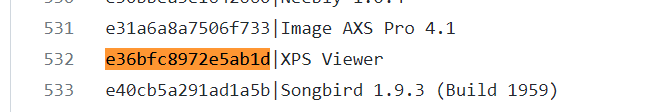 Test one opened file e36bfc8972e5ab1d.automaticDestinations-ms
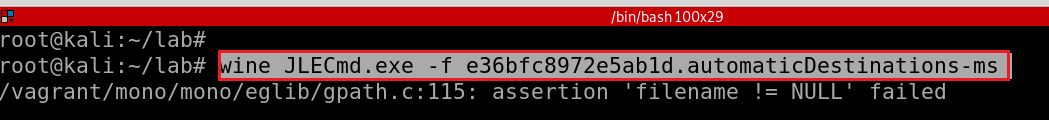 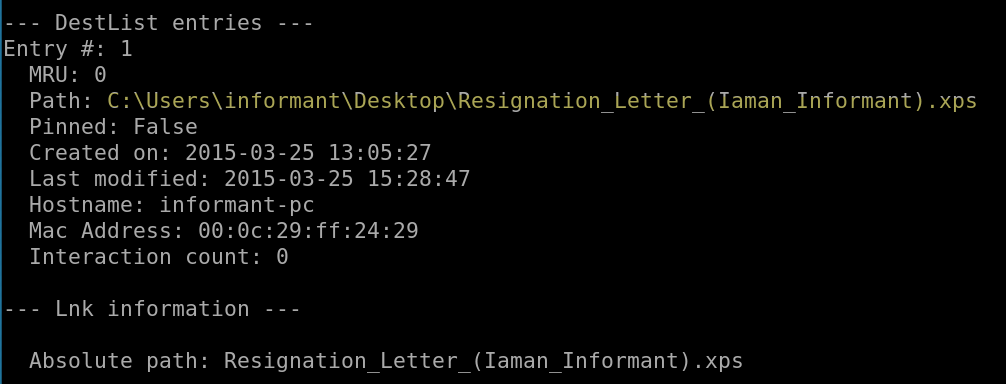 -f: file
[Speaker Notes: wine JLECmd.exe -f e36bfc8972e5ab1d.automaticDestinations-ms 
https://www.howtogeek.com/148499/what-is-an-xps-file-and-why-does-windows-want-me-to-print-to-one/]
Run on Windows
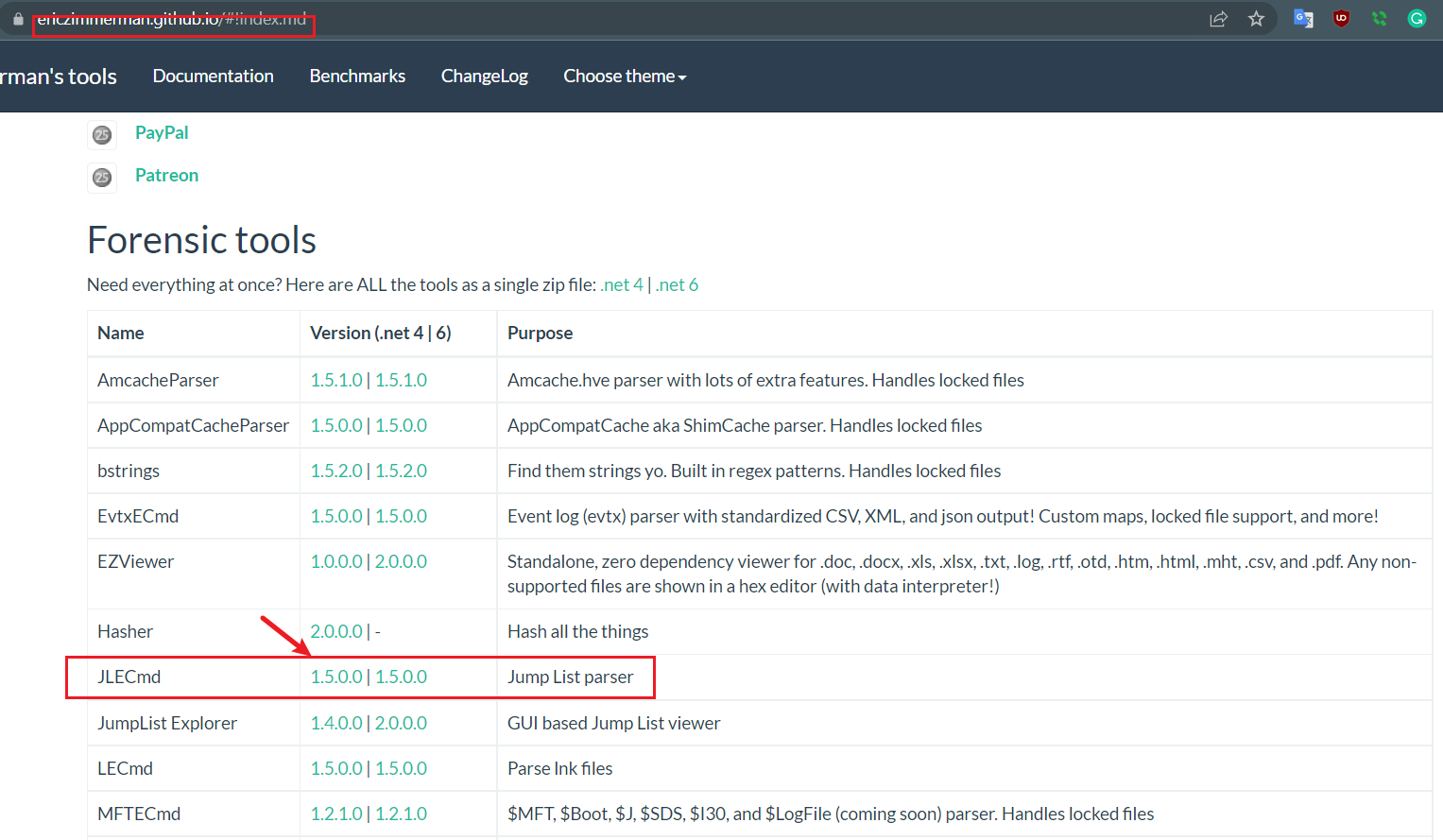 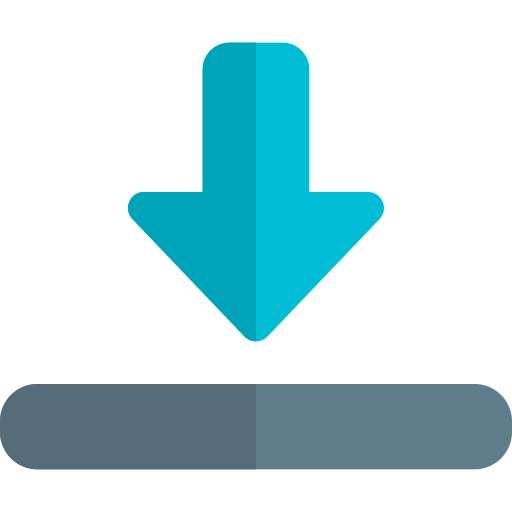 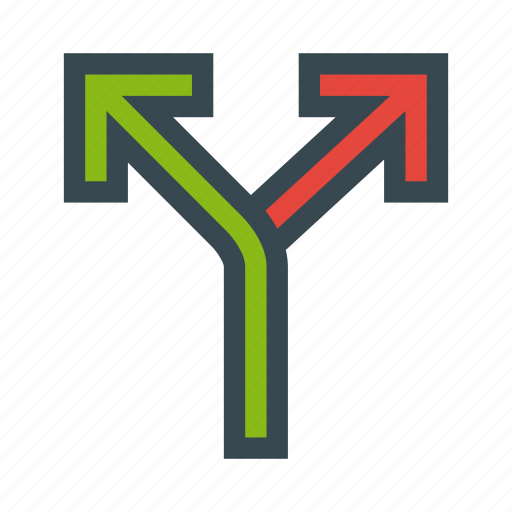 [Speaker Notes: https://ericzimmerman.github.io/#!index.md]
https://raw.githubusercontent.com/frankwxu/digital-forensics-lab/main/NIST_Data_Leakage_Case/NIST_Answers/lab_generated_file/JumpList/e36bfc8972e5ab1d.automaticDestinations-ms
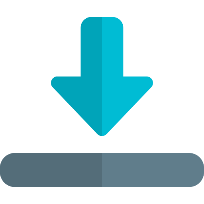 Show .exe and the JumpList
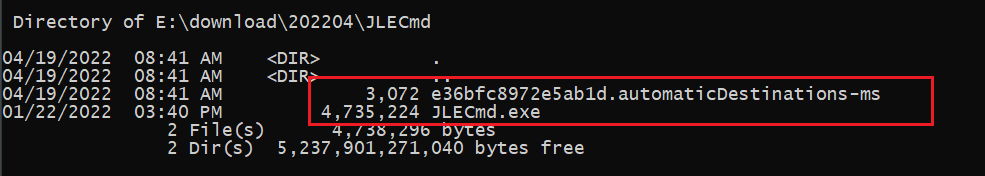 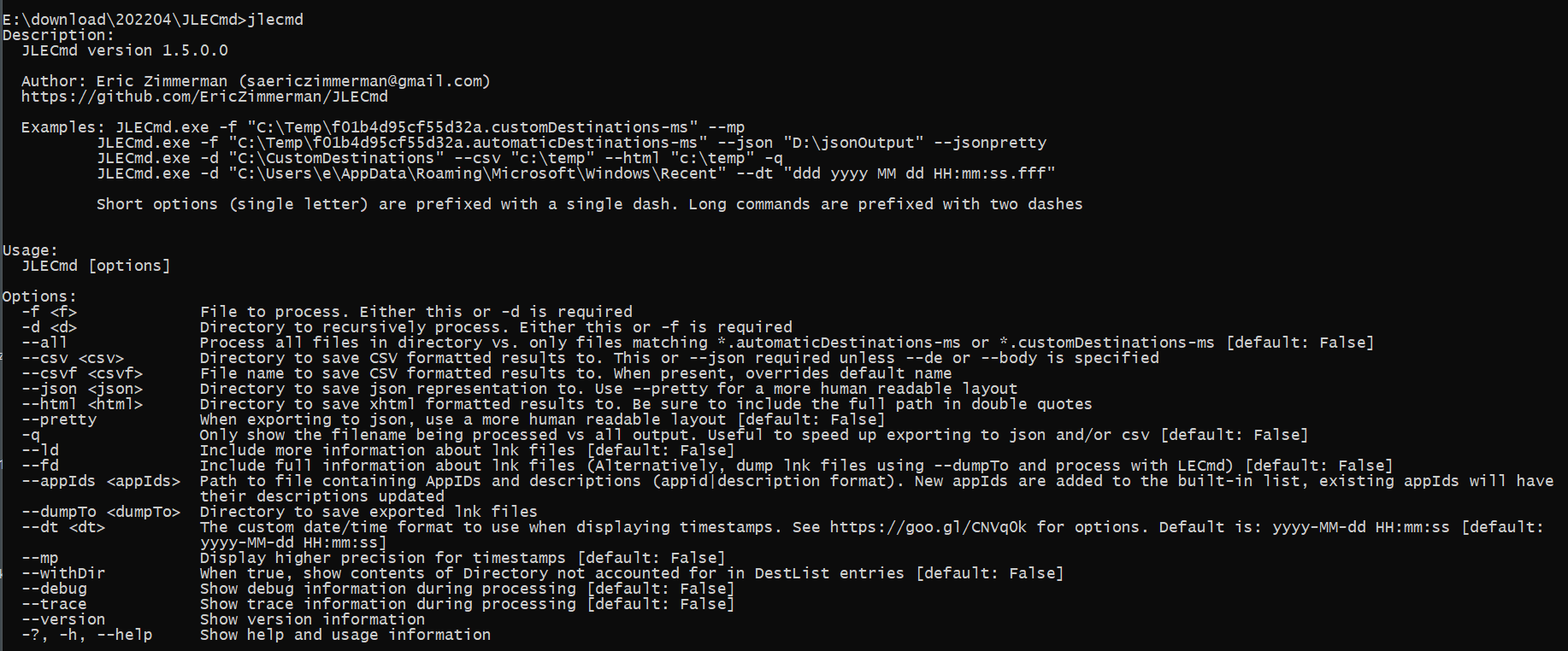 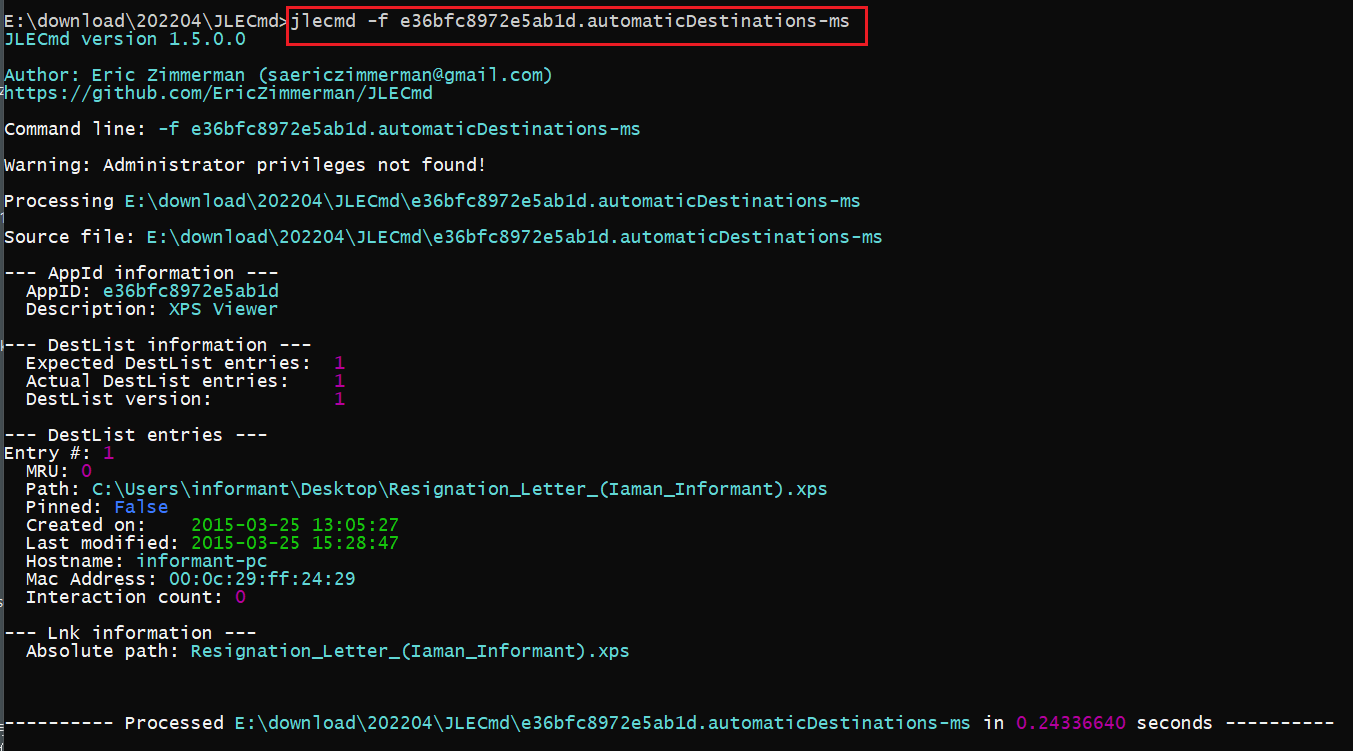 Process the whole folder
Copy the whole folder of AutomaticDestinations
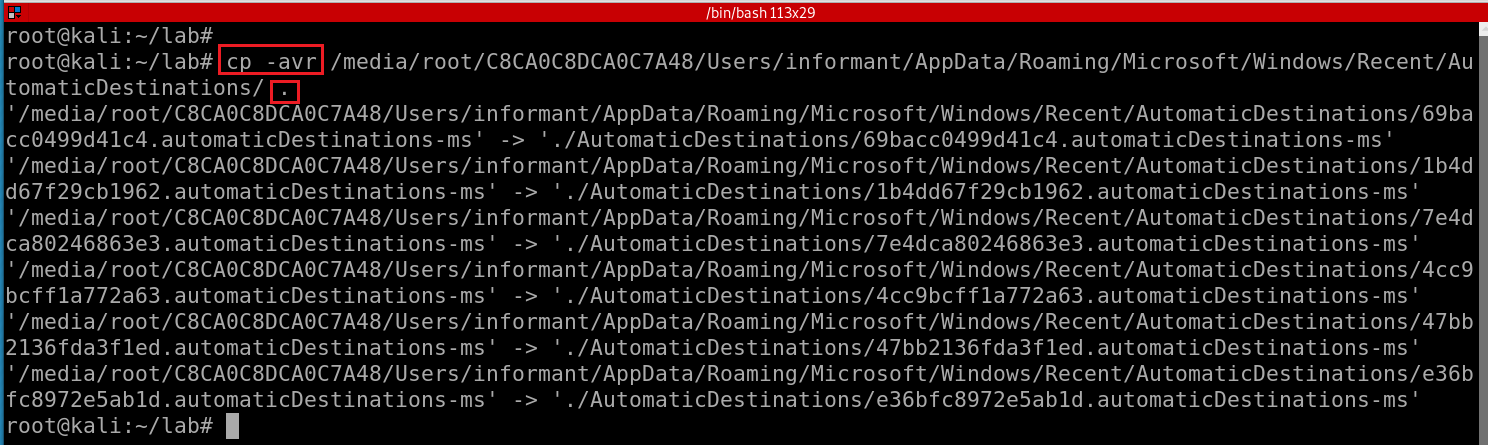 -a : Preserve the specified attributes such as directory a file mode, ownership, timestamps, if possible additional attributes: context, links, xattr, all.
-v : Verbose output.
-r : Copy directories recursively.
[Speaker Notes: cp -avr /media/root/C8CA0C8DCA0C7A48/Users/informant/AppData/Roaming/Microsoft/Windows/Recent/AutomaticDestinations/ .]
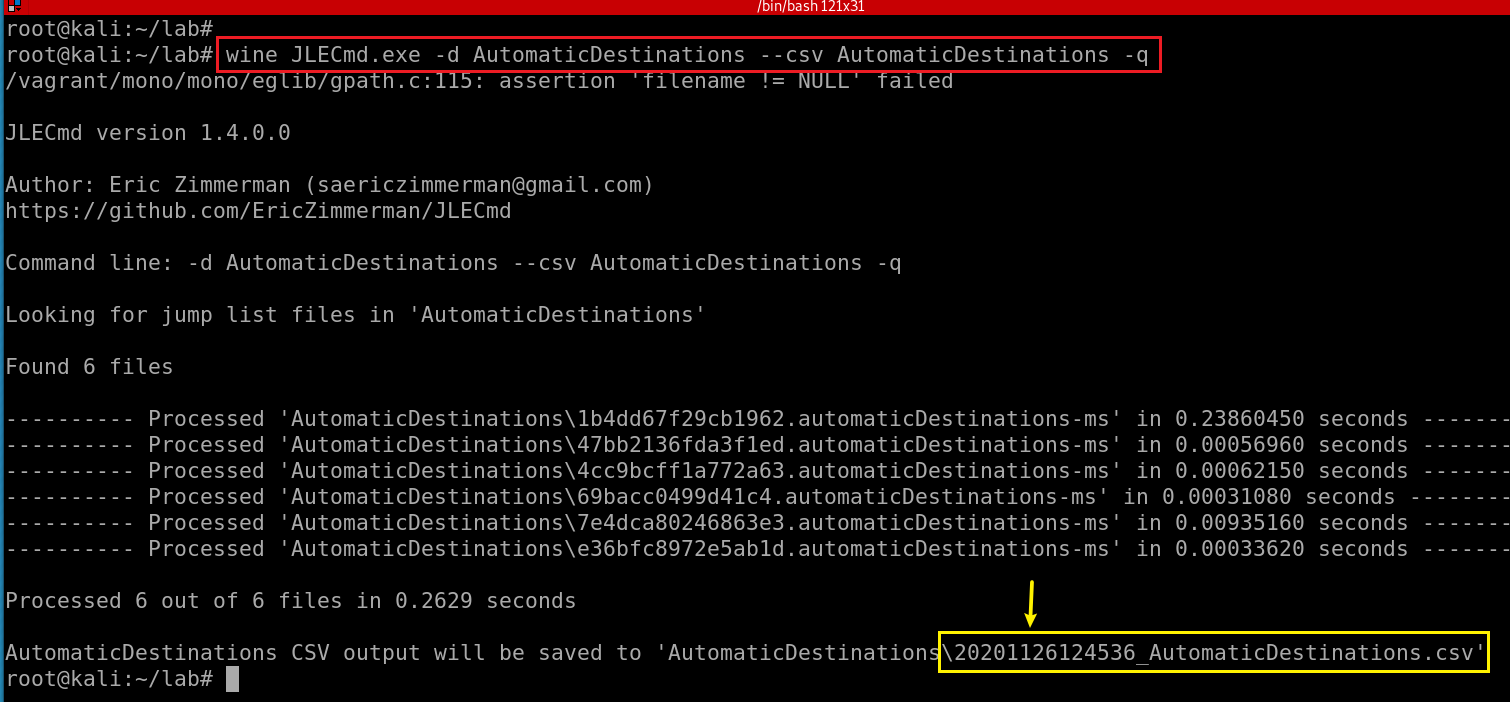 Extract all Jump list and save to a .csv file
[Speaker Notes: wine JLECmd.exe -d AutomaticDestinations --csv AutomaticDestinations -q]
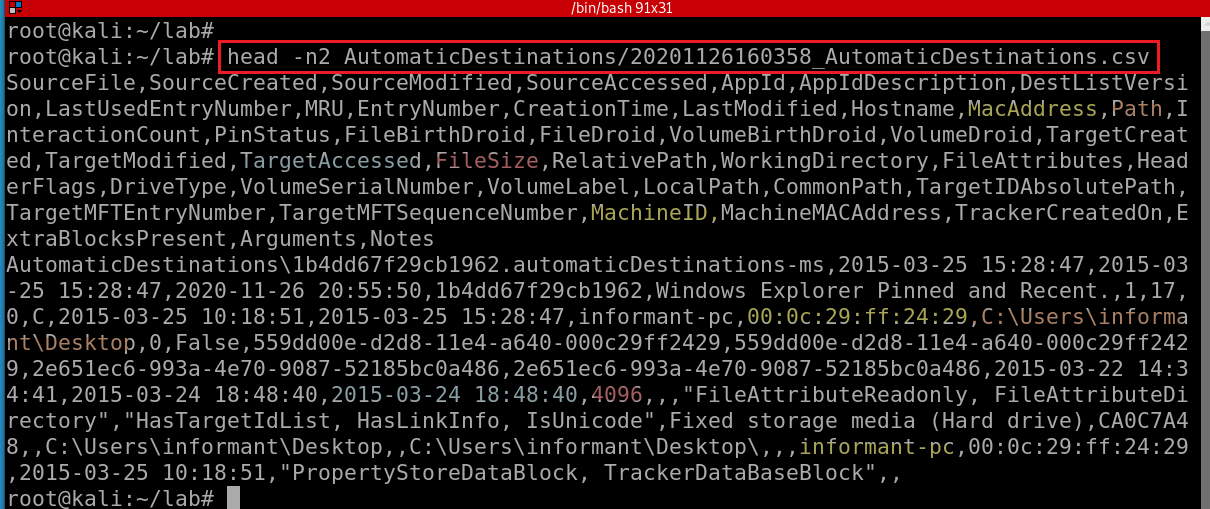 wget https://raw.githubusercontent.com/frankwxu/digital-forensics-lab/main/NIST_Data_Leakage_Case/NIST_Answers/lab_generated_file/JumpList/20220419105824_AutomaticDestinations.csv
head -n2 20220419105824_AutomaticDestinations.csv
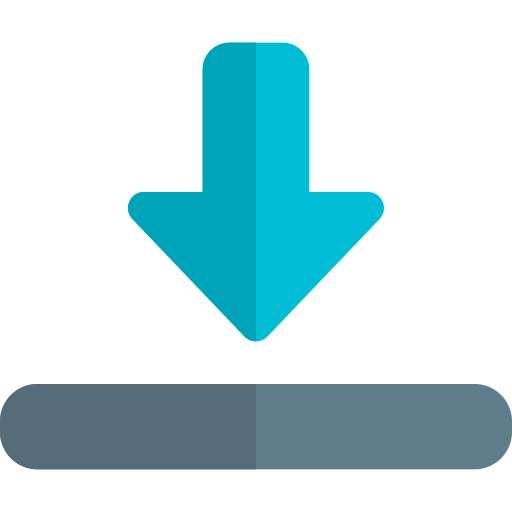 [Speaker Notes: head -n2 AutomaticDestinations/20201126160358_AutomaticDestinations.csv
SourceFile,SourceCreated,SourceModified,SourceAccessed,AppId,AppIdDescription,DestListVersion,LastUsedEntryNumber,MRU,EntryNumber,CreationTime,LastModified,Hostname,MacAddress,Path,InteractionCount,PinStatus,FileBirthDroid,FileDroid,VolumeBirthDroid,VolumeDroid,TargetCreated,TargetModified,TargetAccessed,FileSize,RelativePath,WorkingDirectory,FileAttributes,HeaderFlags,DriveType,VolumeSerialNumber,VolumeLabel,LocalPath,CommonPath,TargetIDAbsolutePath,TargetMFTEntryNumber,TargetMFTSequenceNumber,MachineID,MachineMACAddress,TrackerCreatedOn,ExtraBlocksPresent,Arguments,Notes]
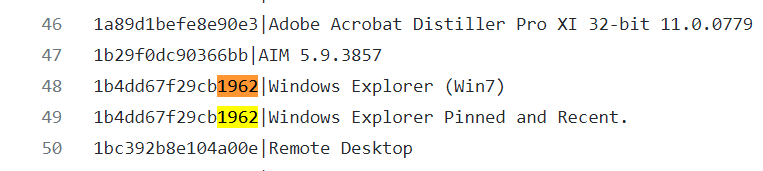 List opened files or applications
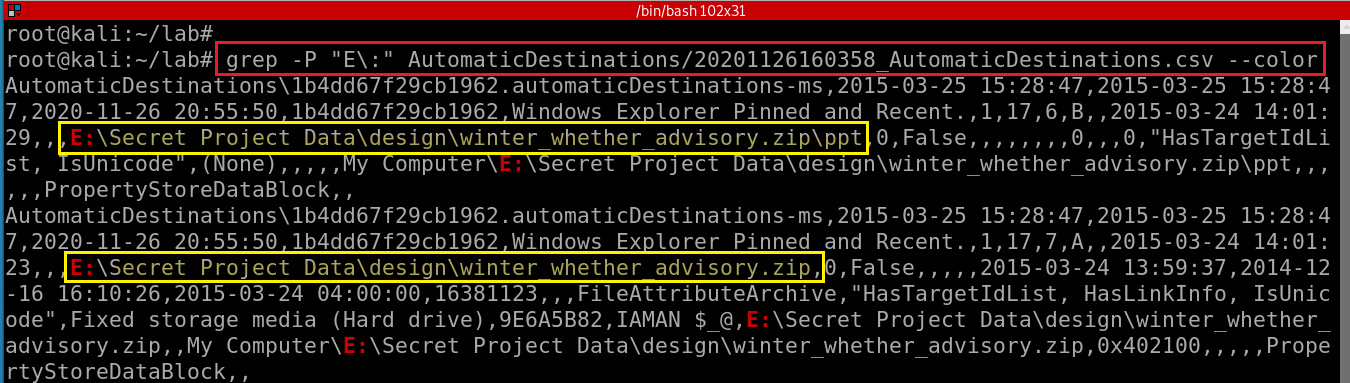 [Speaker Notes: grep -P "E\:" AutomaticDestinations/20201126160358_AutomaticDestinations.csv --color]
$6: AppIdDescription
$15: Path
List opened files in E: volumn using akw
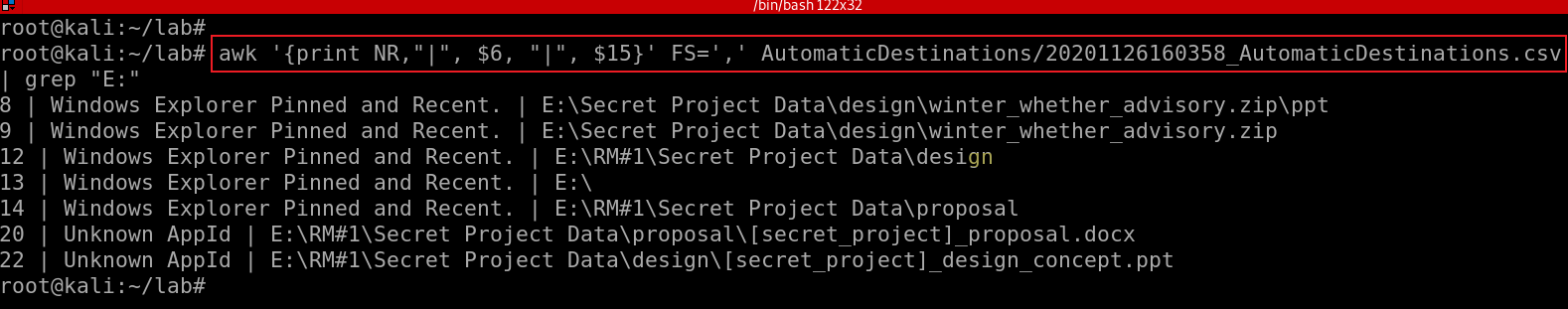 [Speaker Notes: awk '{print NR,"|", $6, "|", $15}' FS=',' AutomaticDestinations/20201126160358_AutomaticDestinations.csv | grep "E:"]